circle
sun
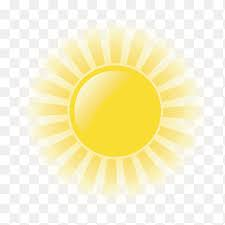 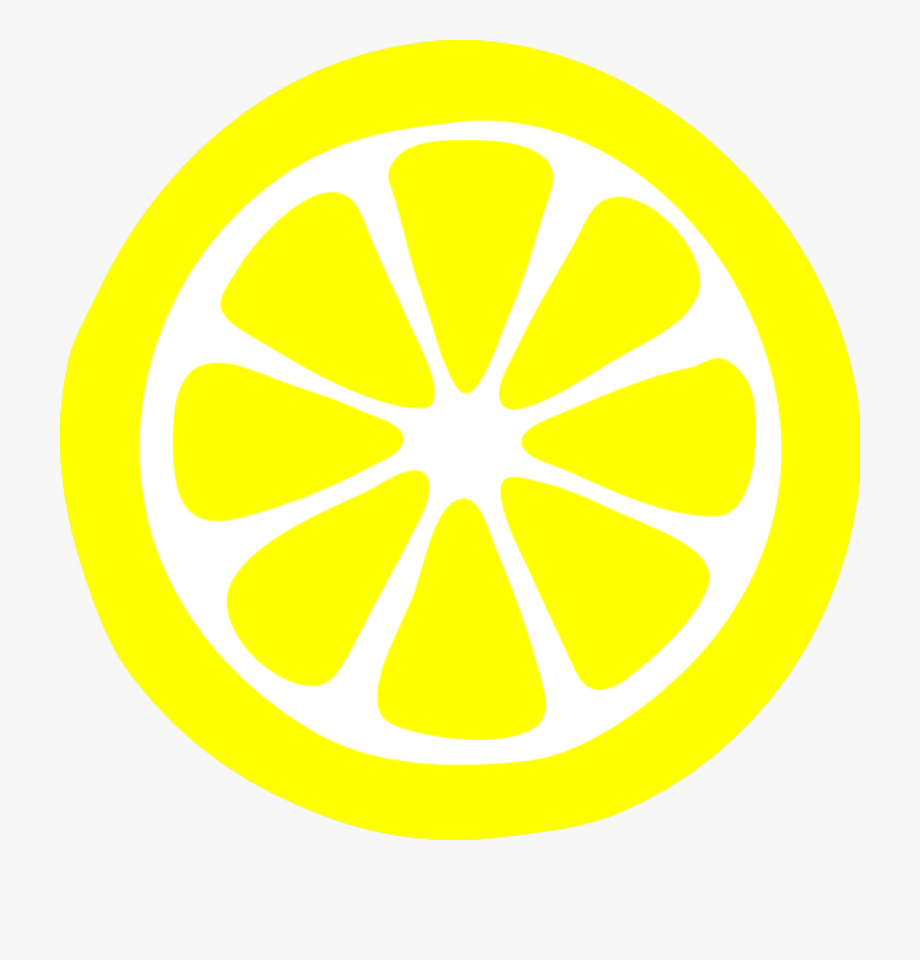 sphere
2D                                        3D
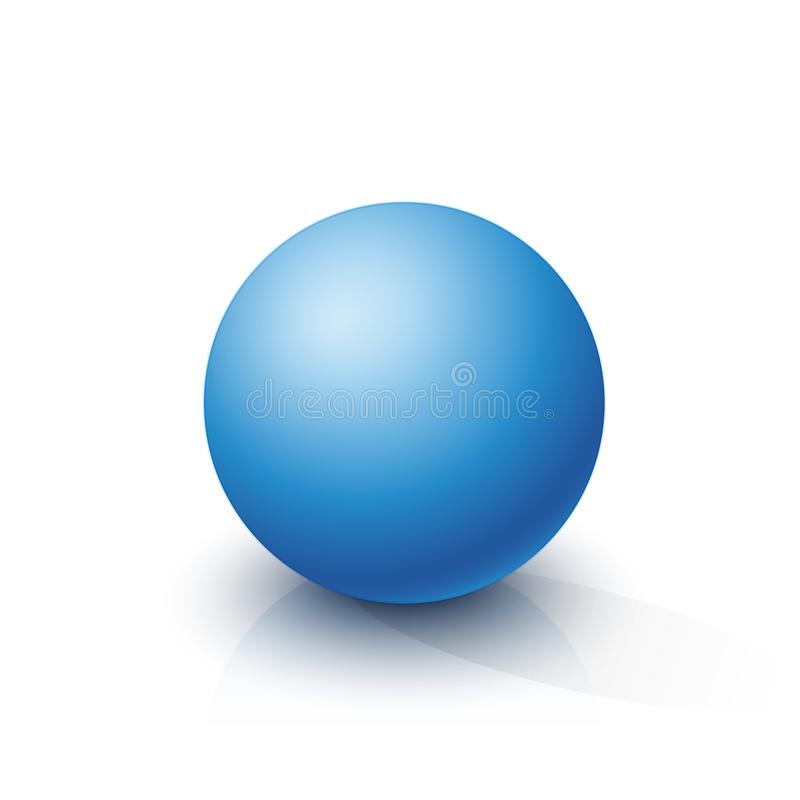 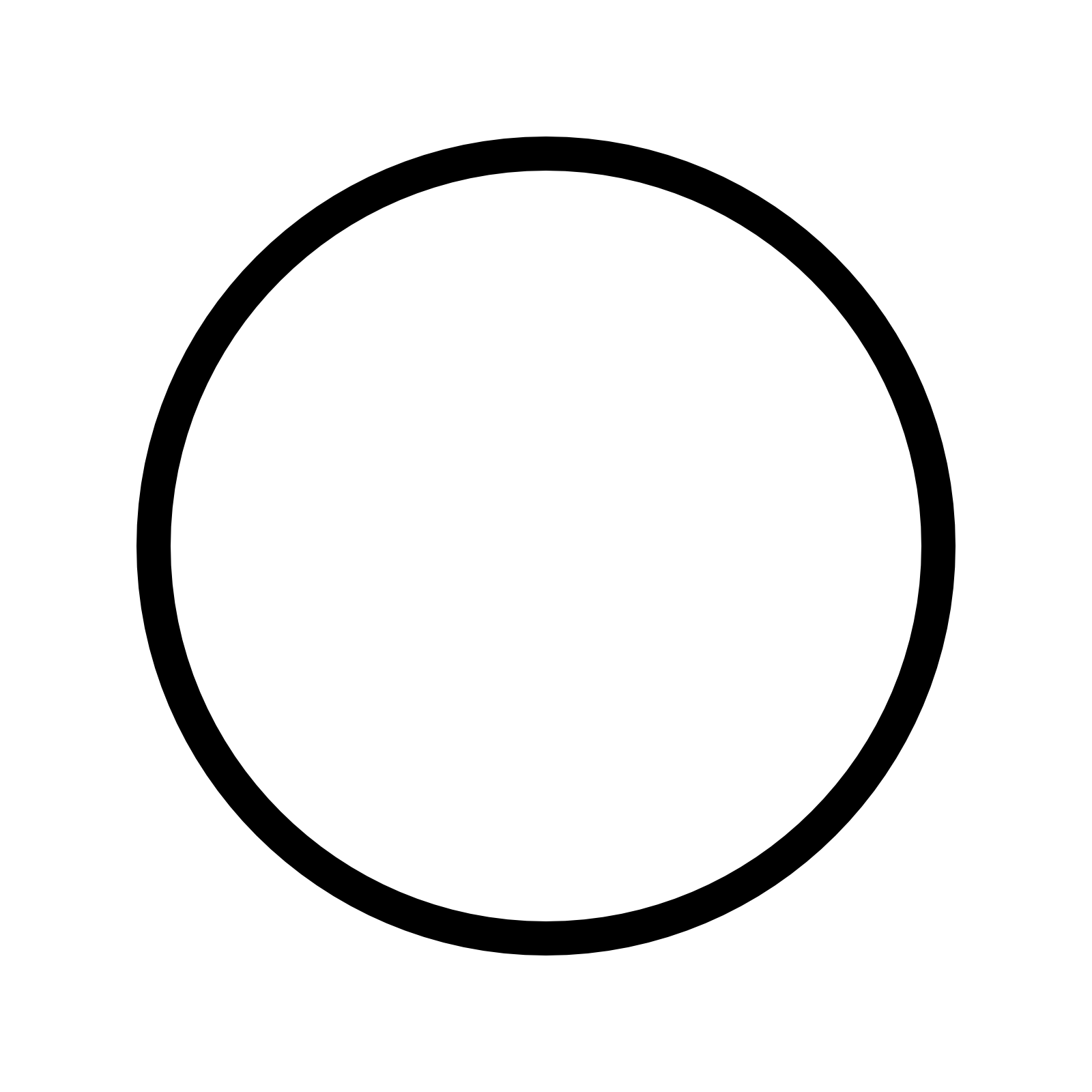